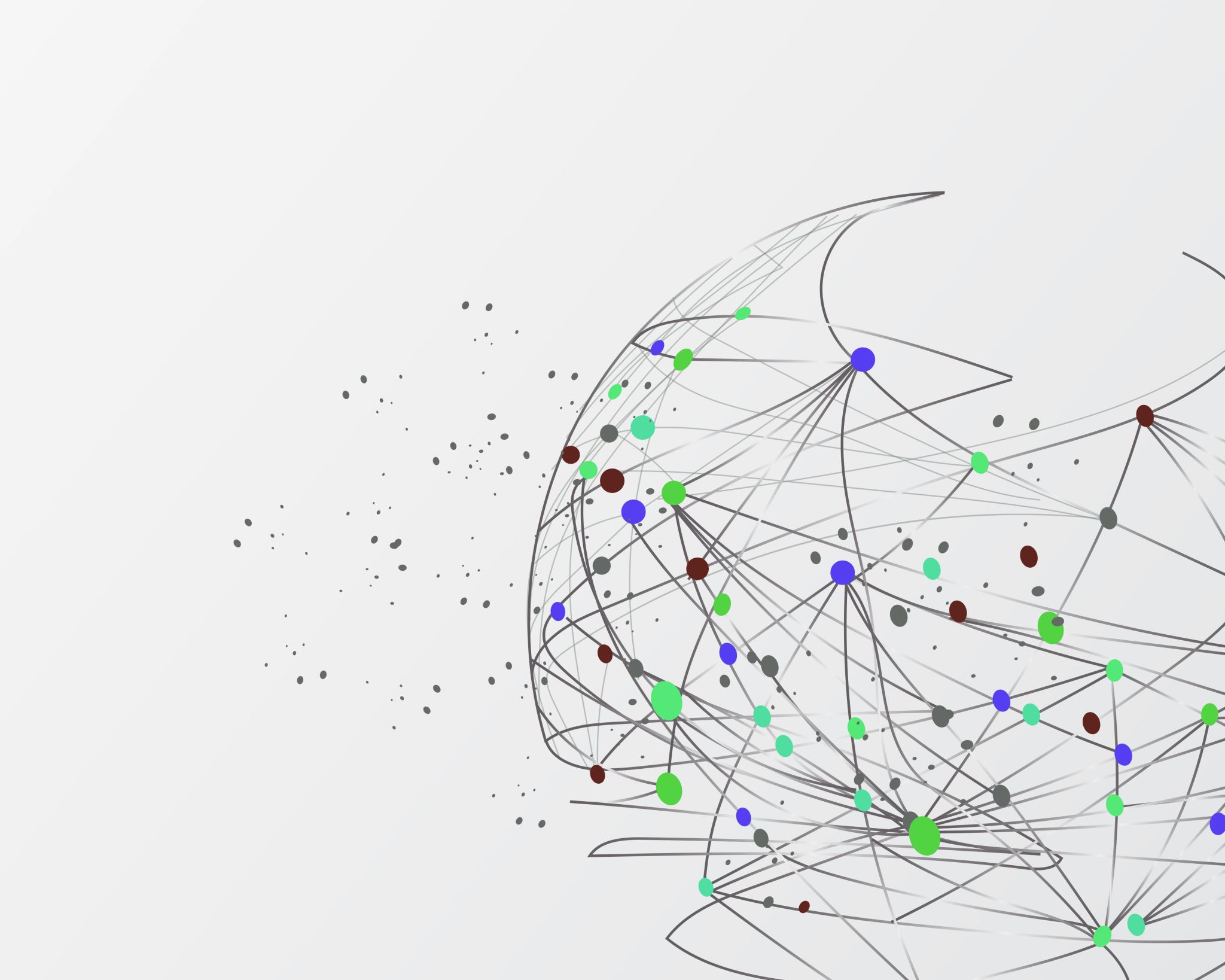 S programiranjem v matematiko in z matematiko v programiranje
Matija Lokar, UL FMF
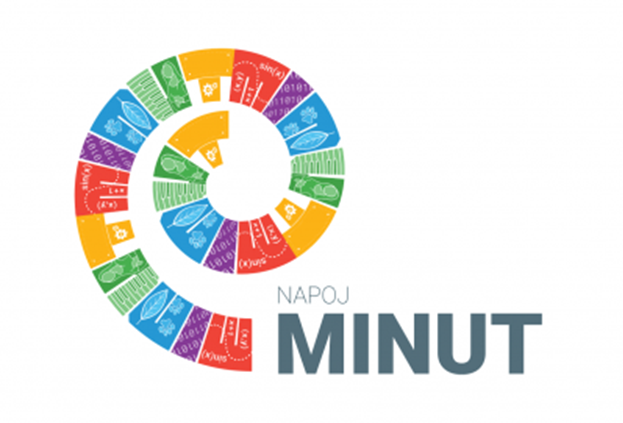 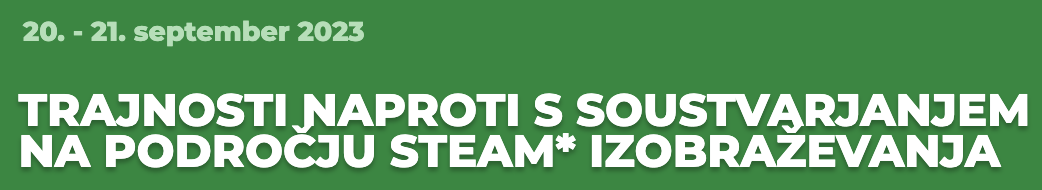 ZAKAJ PROGRAMIRATI?
Računalniško mišljenje se učinkovito razvija pri spoznavanju osnov programiranja.
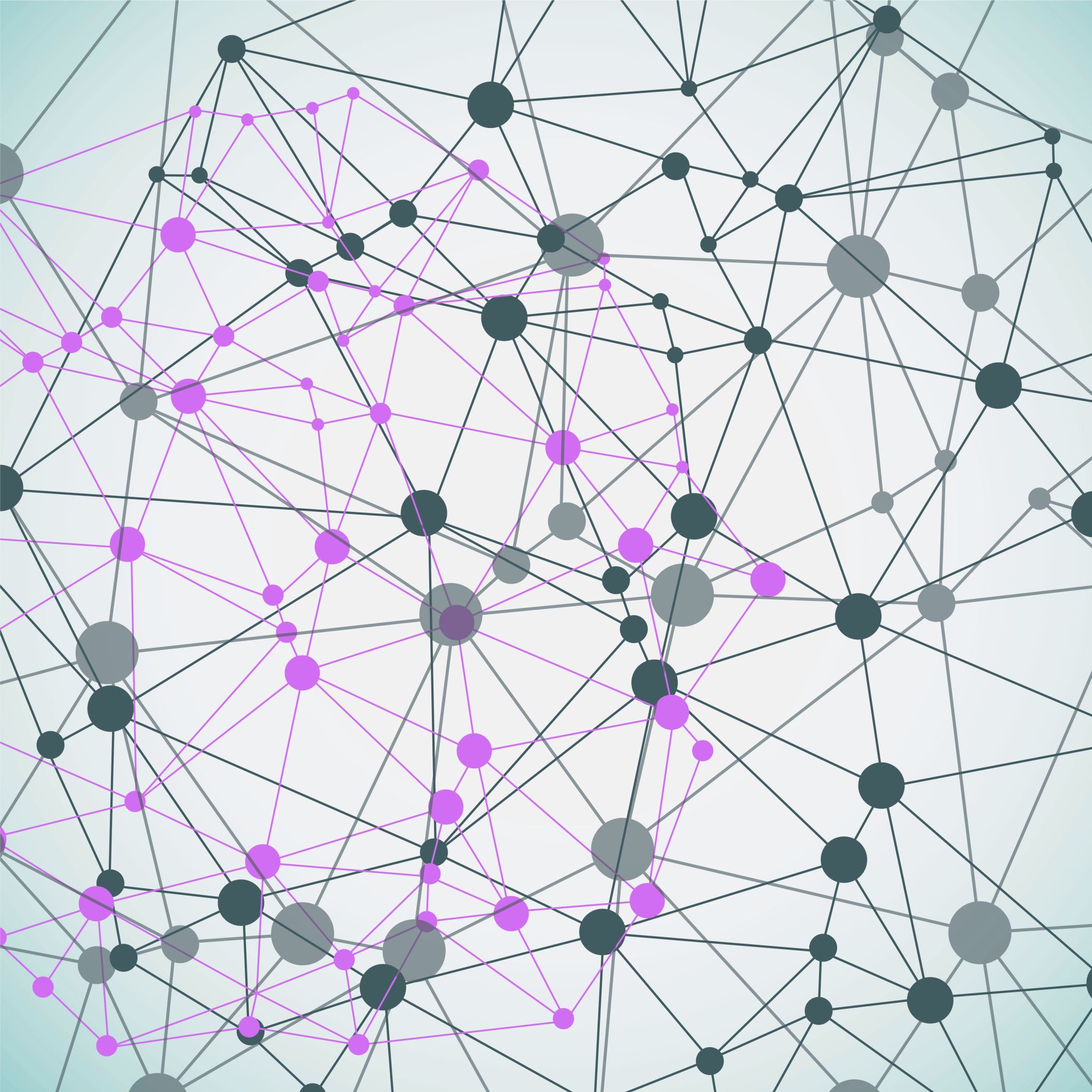 Osnove programiranja
Otroci hitro razumejo zaporedje in pomembnost vrstnega reda. 
Primeren čas za povezovanje matematike in programiranja je že v nižjih razredih OŠ. 
Programiranje "za vse"
Tako kot "Naučimo se plavati"1963
UN ŠV 1984: "Vsakega učenca moramo naučiti plavati do take stopnje, da se varno in rad ukvarja z dejavnostmi na vodi."
UN OŠ 2xxx: "Vsakega učenca moramo naučiti programirati do take stopnje, da se varno in rad ukvarja z dejavnostmi z IKT."
Kaj?
Mathematical Thinking
Computational Thinking
Programiranje - na prepletu matematičnega in računalniškega mišljenja
Counting
Arithmetics
Algebra
Geometry
Calculus
Set theory
Topology
Simulation
Data mining
Networking
Automated data collection
Gaming
Robotics
Problem solving
Modeling
Data analysis & interpretation
Statistics & probability
Algorithmic reasoning
Programming
Iz: Valerie J. Shute, Chen Sun,Jodi Asbell-Clarke, Demystifying computational thinking, September 2017, Educational Research Review 22
https://royalsociety.org/topics-policy/projects/mathematical-futures/

September 2023
S programiranjem v matematiko in z matematiko v programiranje
Pomembnost medpredmetnega povezovanja
Primeri
UCL ScratchMaths Curriculum
UCL ScratchMaths je učni načrt zasnovan za delo v dveh letih s tremi moduli dejavnosti na leto. 
Materiali so bili razviti s sodelovanjem učiteljev in raziskovalcev:
večina dejavnosti je bila preizkušena in izpopolnjena v Angliji, dejavnosti preizkušene v učilnicah.
10
Anglija: Year 5 / Pri nas: 4, 5, 6 r  – (20+ ur učnega gradiva)nekoliko več poudarka na osnovah programiranja
Anglija: Year 6/ Pri nas: 4, 5, 6 r  – (20+ ur učnega gradiva)nekoliko več poudarka na matematiki
Celovito učno gradivo – navodila za učitelja, učni listi …
Podporna video gradiva
Scratch  projekti
Programiranje: poučevanje zank
ZGLED:Matematika            + programiranje
Napiši program, ki izpiše števila od 1 do 100
Napiši program, ki izpiše soda števila med 10 in 50
Izpiši večkratnike števila 5 med a in b 
...
Matematika: Statistična definicija verjetnosti
"V živo" mečemo kocke in štejemo šestice
Matematika
Programiranje
Statistična definicija verjetnosti
"Nenenakomerna konvergenca"
Ploščina kroga
Razdalja točke do izhodišča
Točka znotraj kroga
…
Števna zanka
programske knjižnice
Psevdonaključlna števila
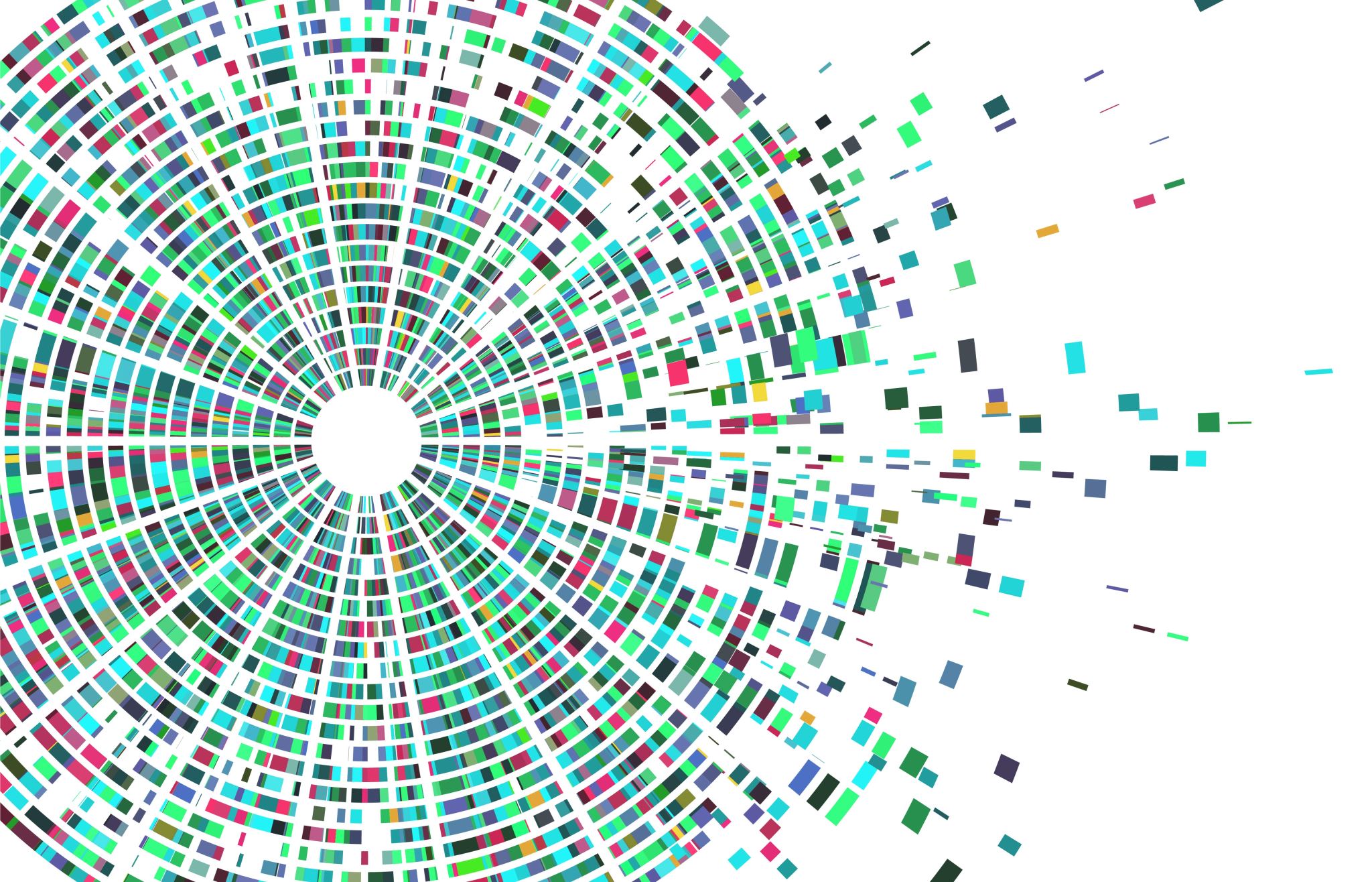 Tovrstnih primerov najdemo veliko
Projekt TOMO
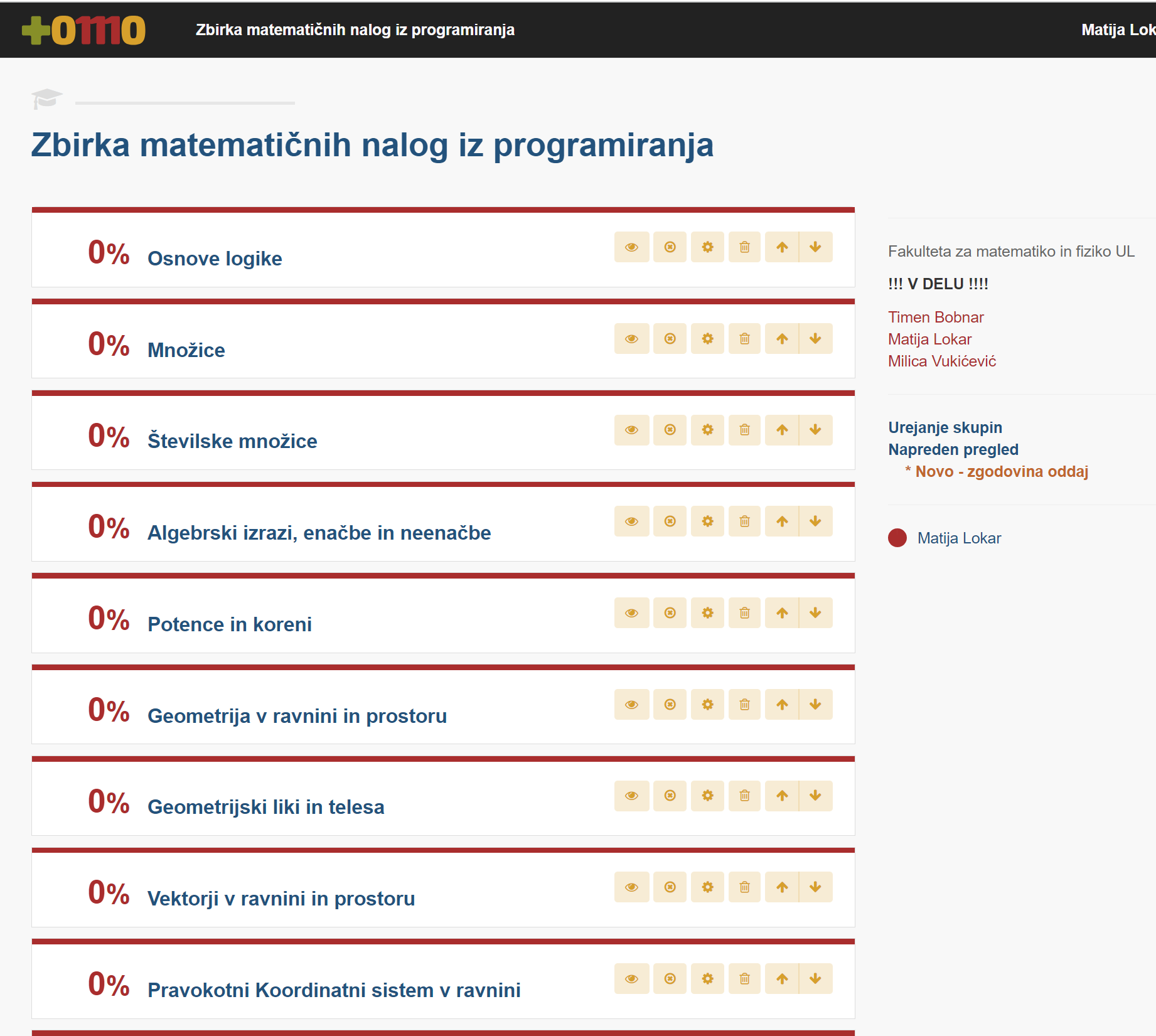 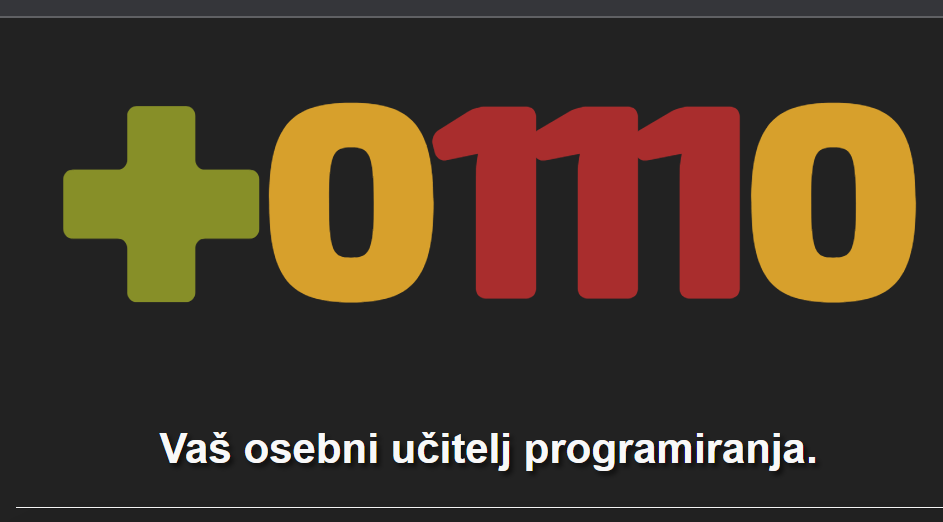 Učenje programiranja s samodejnim preverjanjanjem nalog
https://www.projekt-tomo.si/
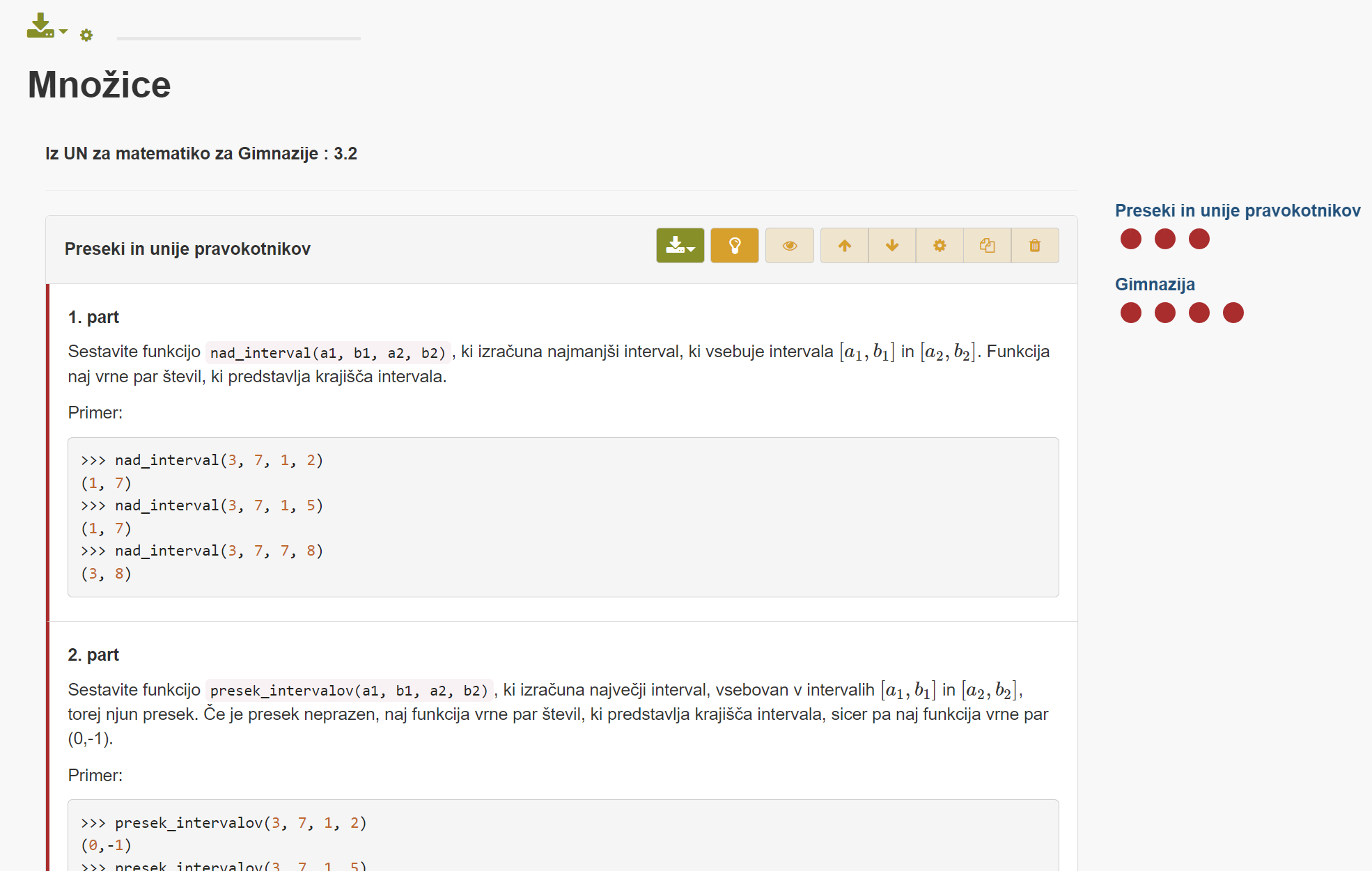 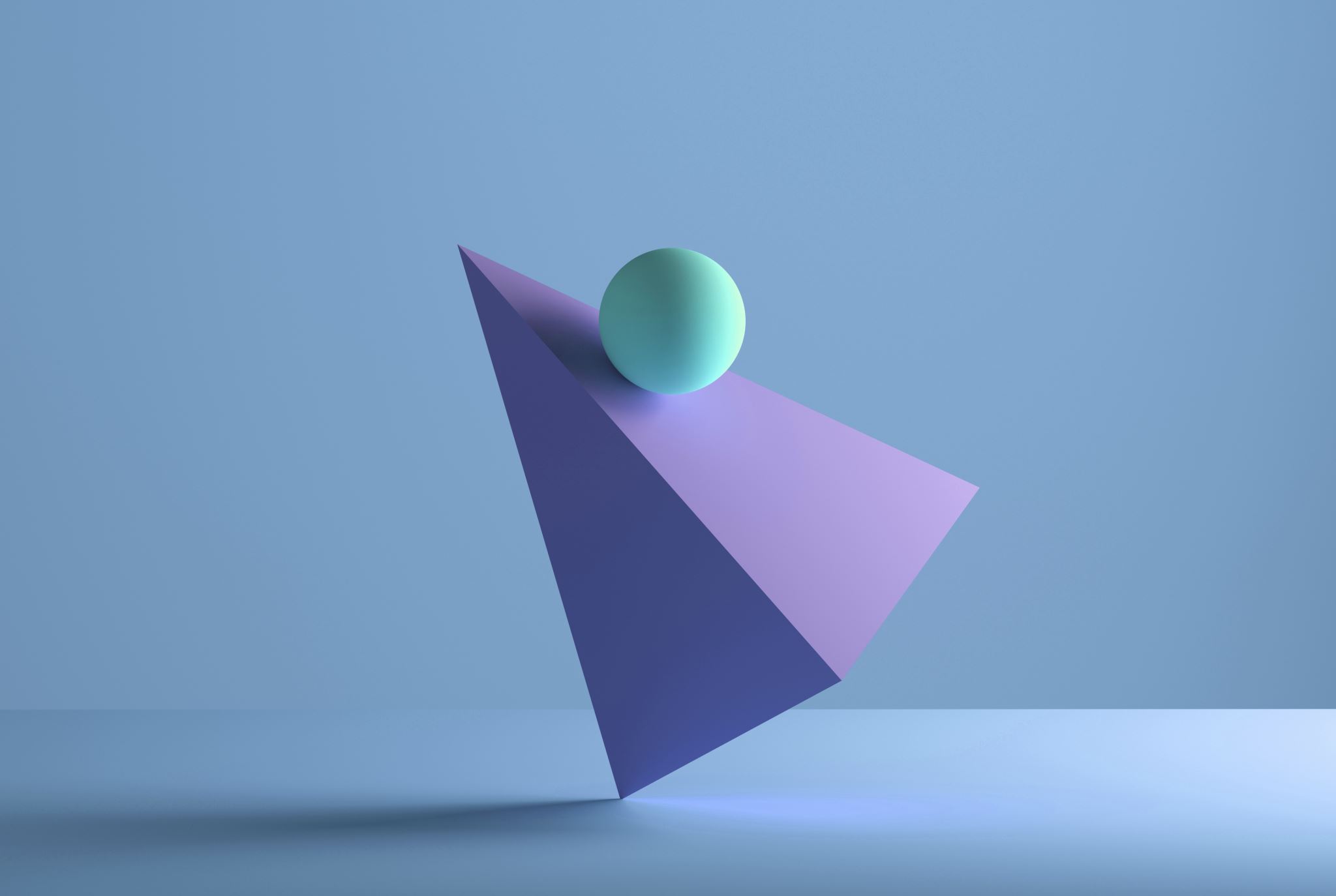 Je programiranje z delčki le za "ta male"?
https://csandmath.org/
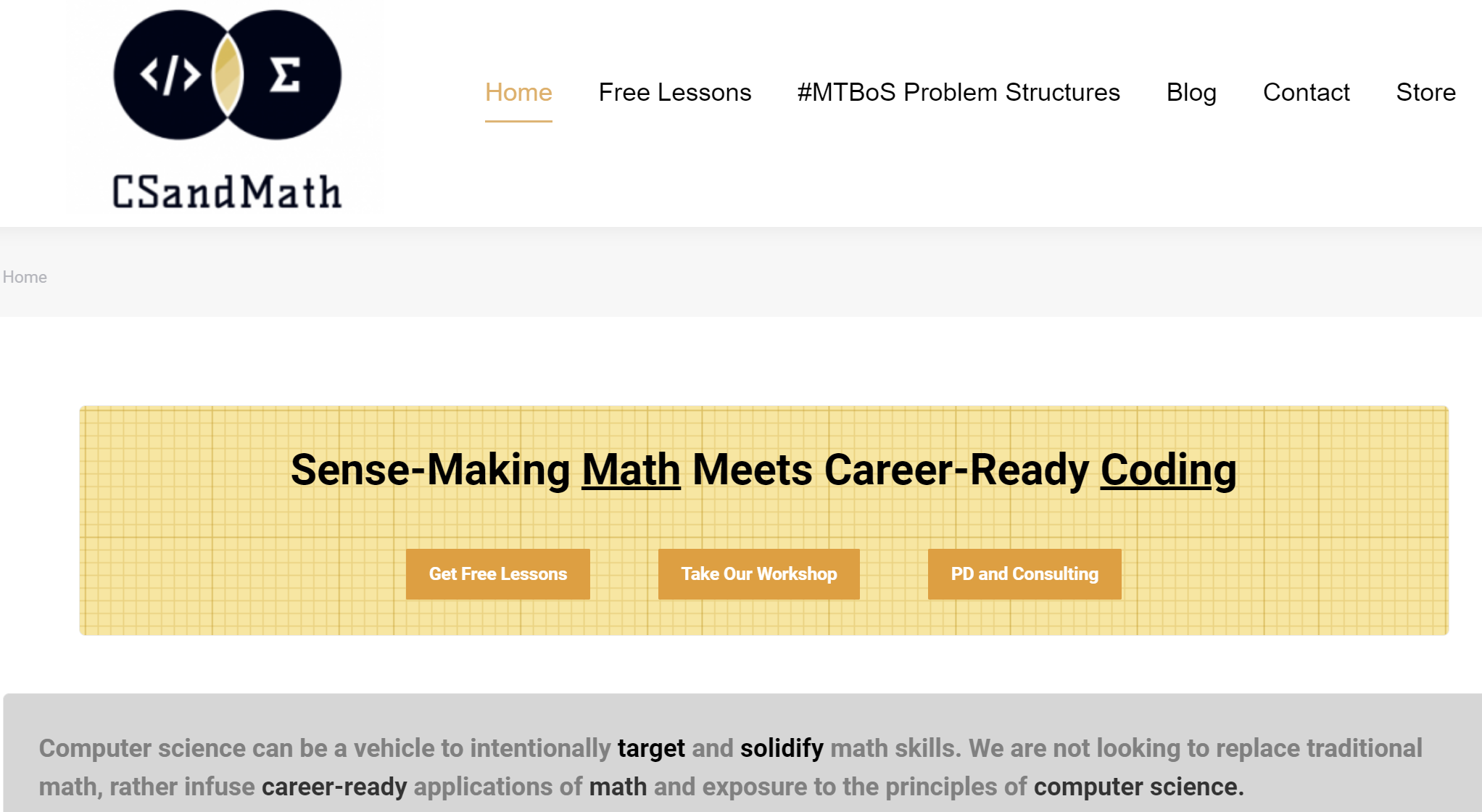 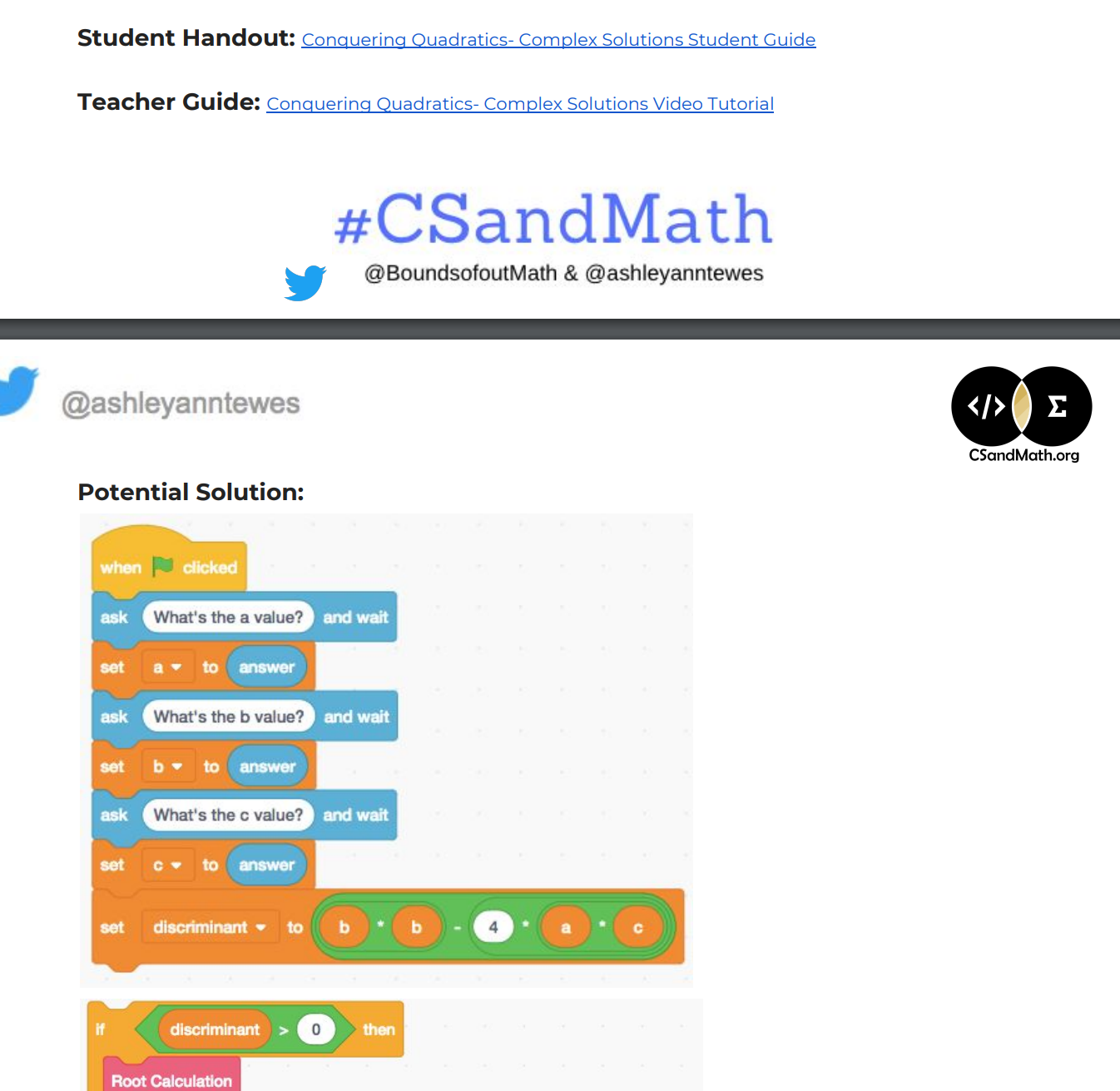 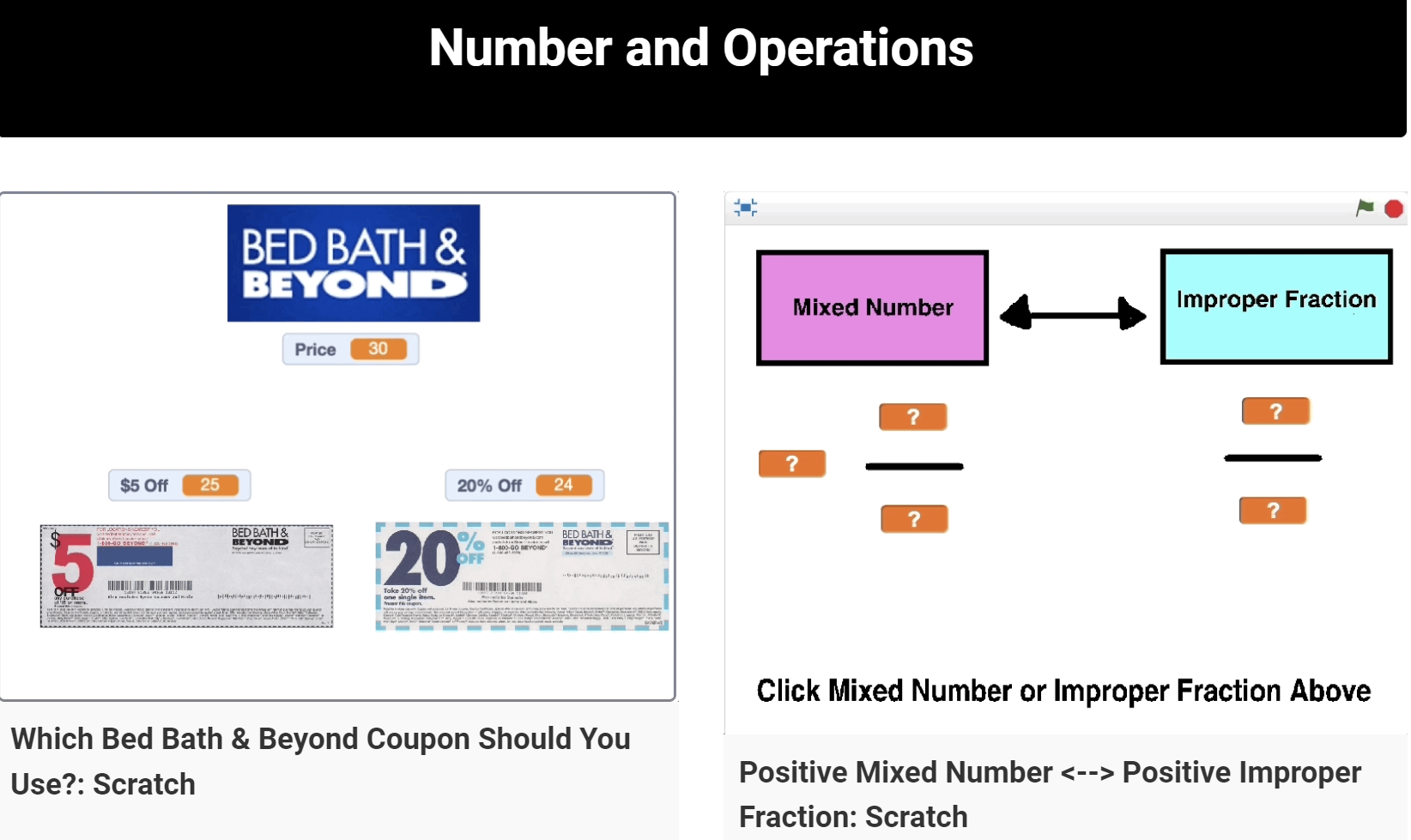 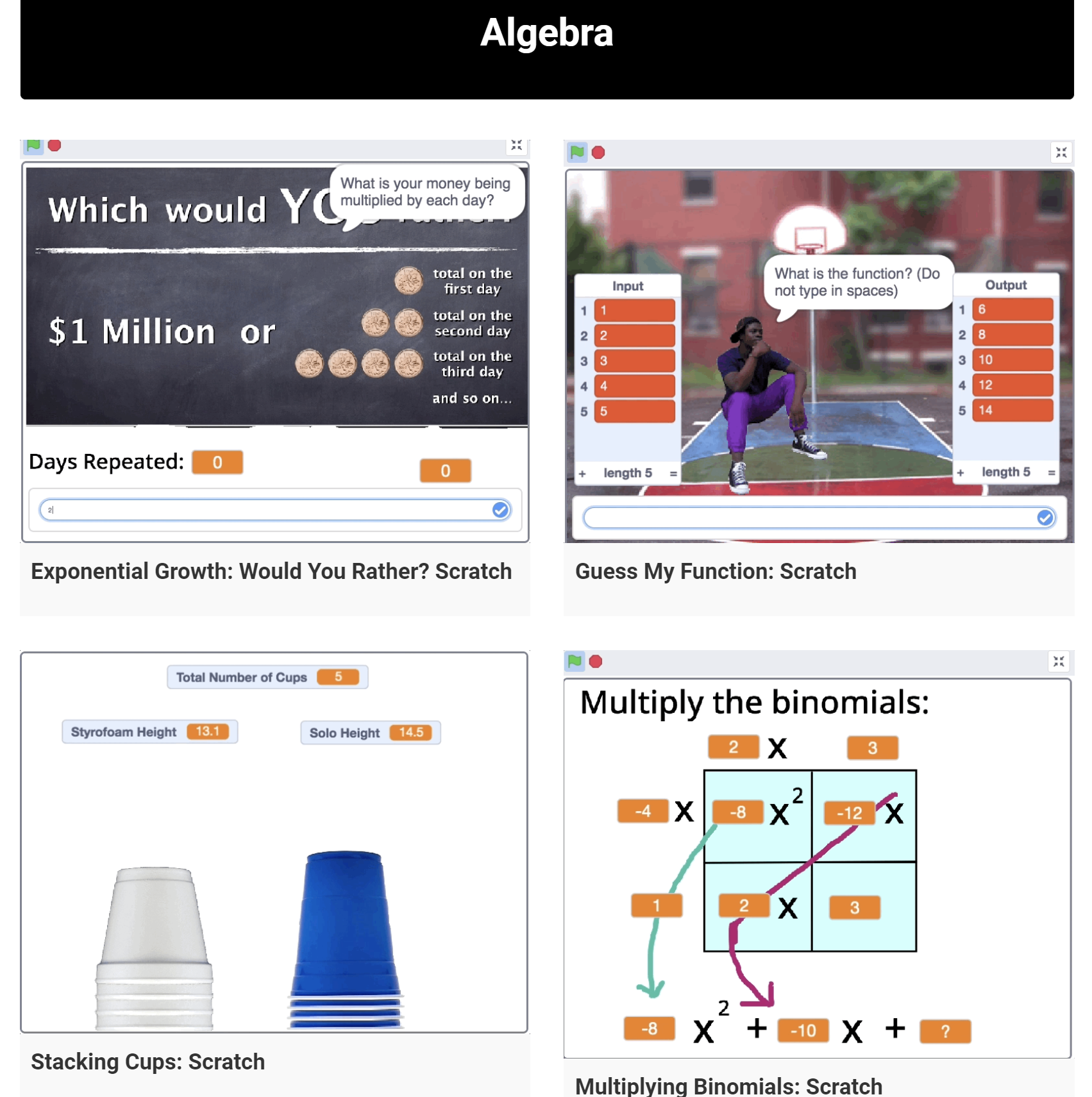 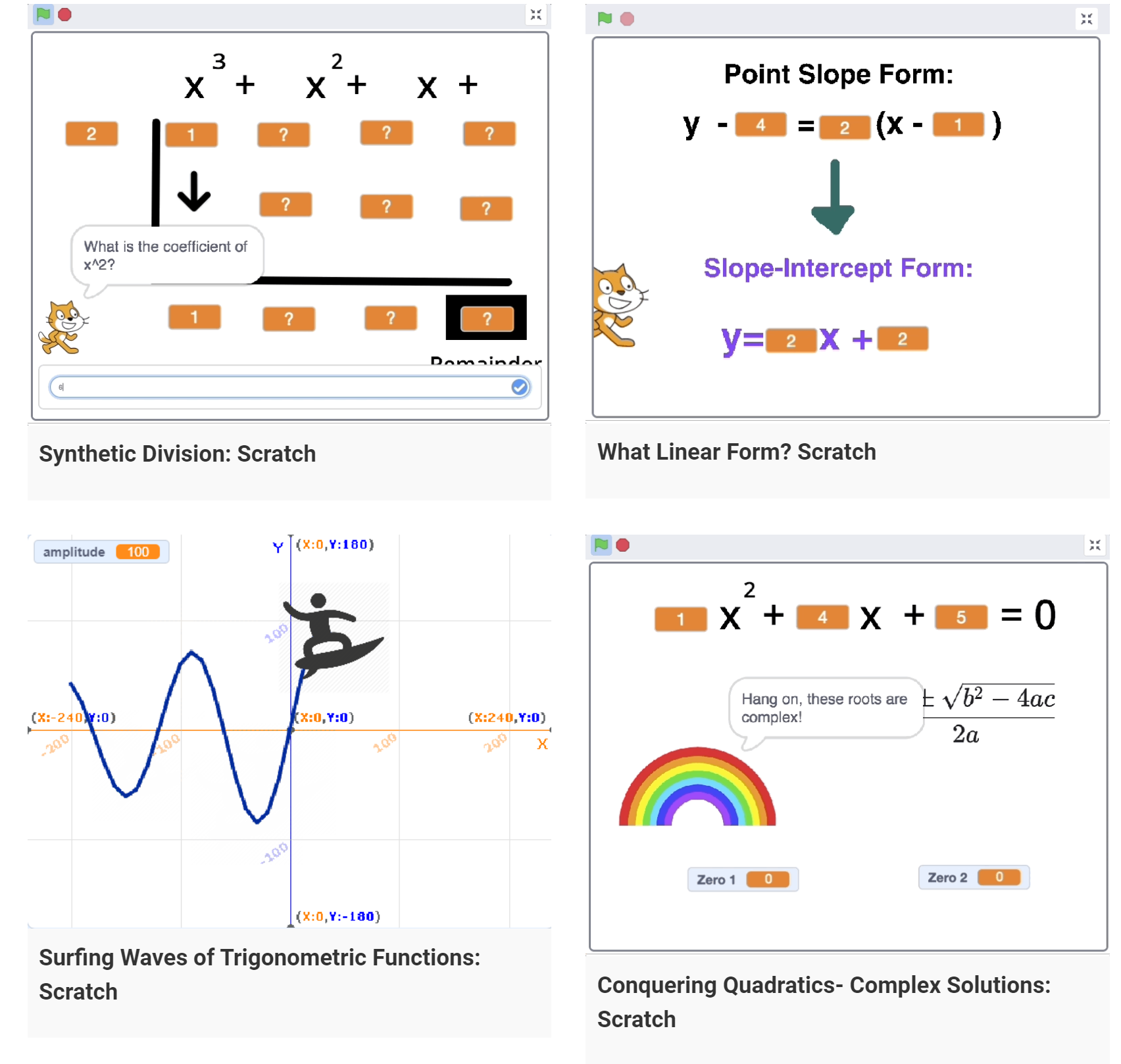 In še …
Vabilo na seminarje
http://naslokar.fmf.uni-lj.si/FMF/seminarji2023.html
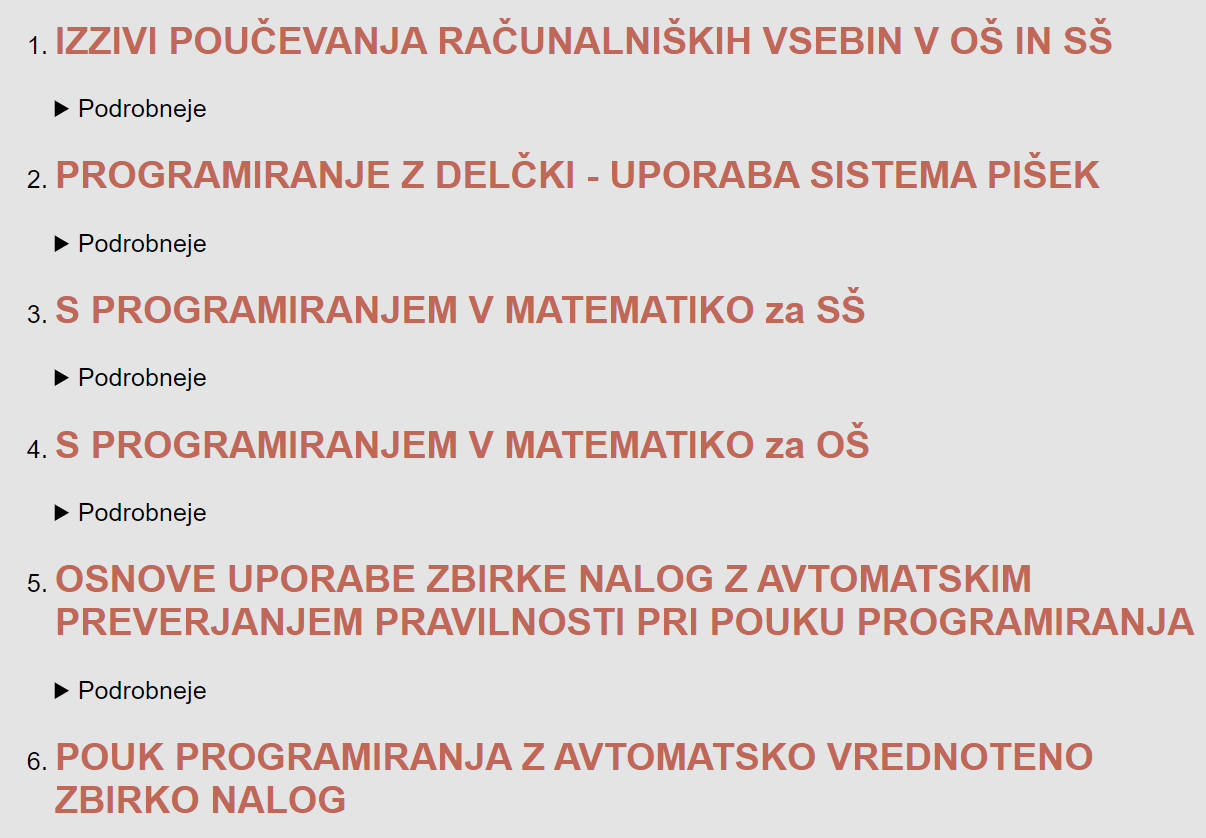 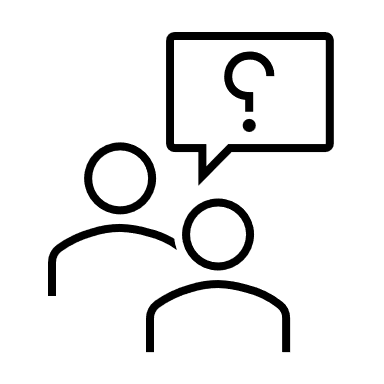 HVALA ZA POZORNOST